INTRODUCTION  TO  INSURANCE
WHAT  IS  INSURANCE
Insurance is a practice or arrangement by which company or government agency provides a guarantee of compensation for specified loss,damage,illness or death in return for a payment of a premium.

In some sense, it’s a thing providing protection against a possible eventuality.
IMPORTANCE  OF  INSURANCE
Provides proctection against occurrence of uncertain events.
Co-operative method of spreading risks.
Facilitates international trade.
Serves as an agency of capital formation
Financial Support
Medical support
Source of employment
TYPES  OF   INSURANCE….
Insurance industry in Indian
Life Insurance
General Insurance
Fire
Insurance
Health
Insurance
Marine
Insurance
Motor
Insurance
LIFE  INSURANCE
Life Insurance

          If something happens to you, make sure your family is taken care of you.
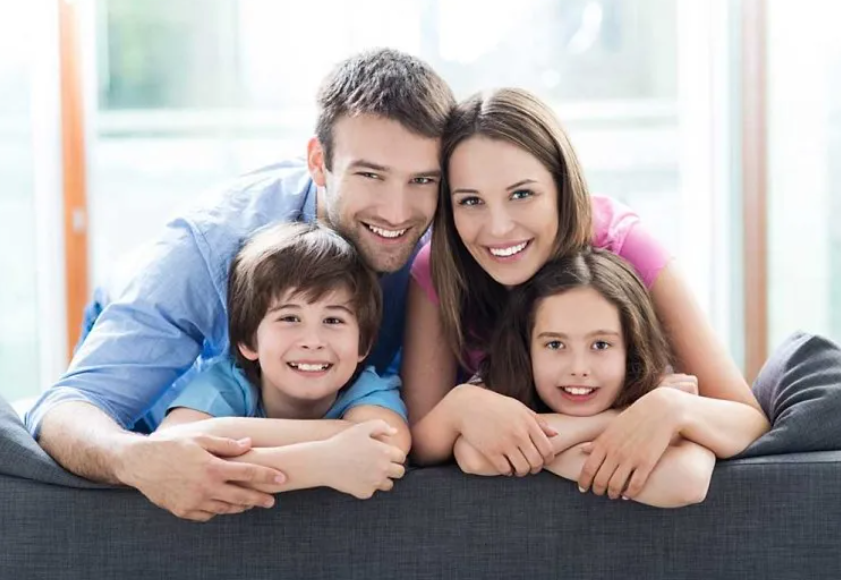 Life insurance is a contract between the policy owner and the insurer
Where the insurer agrees to reimburse the occurence of the insured individual’s death or other event such as terminal illness or critical illness.
The insured agrees to pay the cost in terms of the insurance premium for the service.
Specific exclusion are often written in the contract to limit the liability of the insurer.
For example:- claims related to suicide,fraud,war and civil commontion is not covered.
GENREAL  INSURANCE
Insuring anything other than human life is called as general insurance
Examples are insuring property like house and belongings against acciodental damage or theft.
Injury due to accident or hospitalisation for illness and surgery can also be insured
General insurance or non life insurance policies including automobiles and homeowners policies, provide payments depending on the loss from a particular finanicial event
WHAT  IS  FIRE  INSURANCE
A fire insurance is a contract under which the insurer in return for a consideration agrees to identify the insured for the financial loss which the latter may suffer due to destruction of or damage of property or goods caused by fire,furing a specified period.
WHAT  IS HEALTH  INSURANCE
A type of insurance coverage that pays for the medical and surgical expenses that are incurred by the insured
Health insurance can either reimburse the insured for expenses incurred from illness or injury or pay the care provide directly
Health insurance is often included in employer benefit packages as a means od=f enticing quality employees
WHAT  IS  MARINE  INSURANCE
The Policy covers goods,freight and other interests against loss or damage to goods which is transported through road ,sea or air.
Marine insurance covers the loss of ships,cargo,terminals and any other transportor cargo by which property is transferred
THANK YOU